Vaste planten
1. Aconitum carmichaelii ‘Arendsii’/ Monnikskap
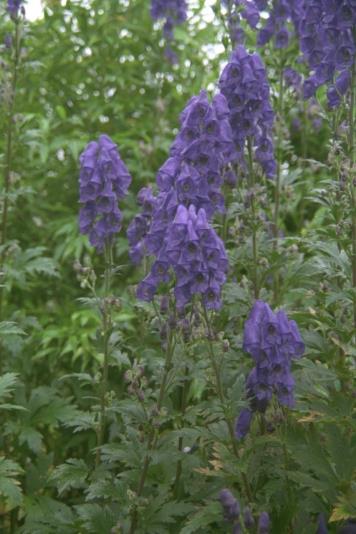 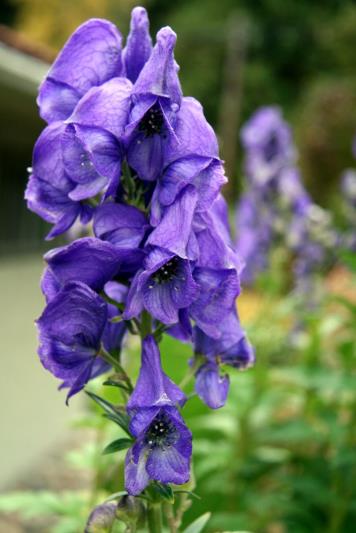 2. Alcea rosea ‘Pleniflora’/ Stokroos
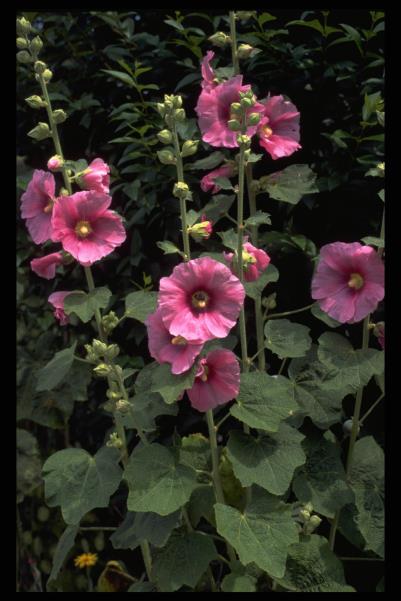 3. Alchemilla mollis/ Vrouwenmantel
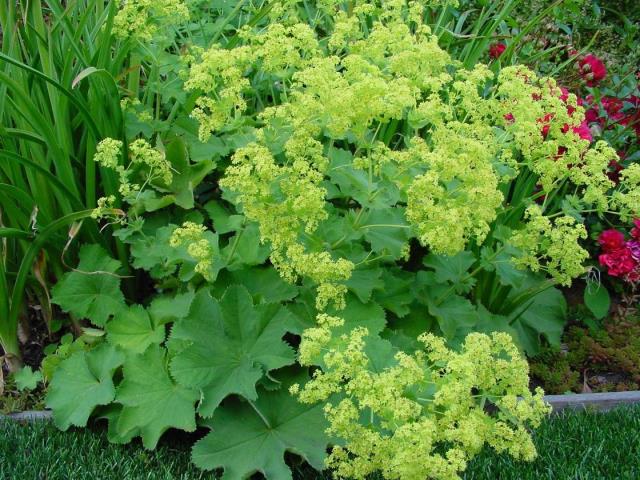 4. Aster novae – angliae / Herfstaster
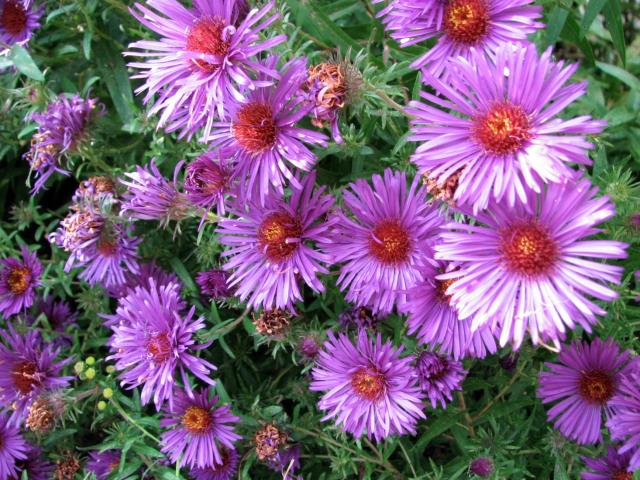 5. Campanula carpatica/ Karpatenklokje
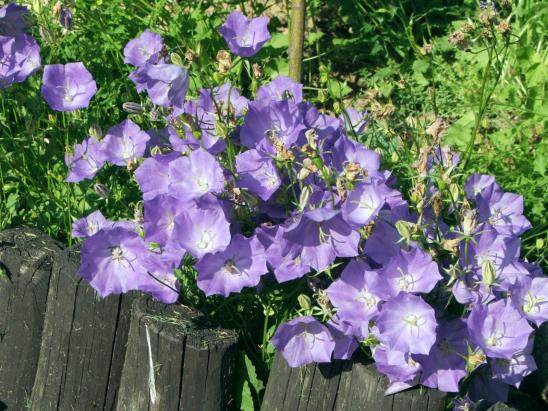 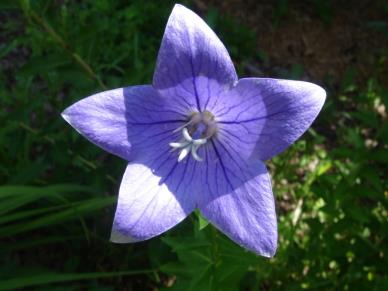 6. Campanula portenschlagiana / Klokjesbloem
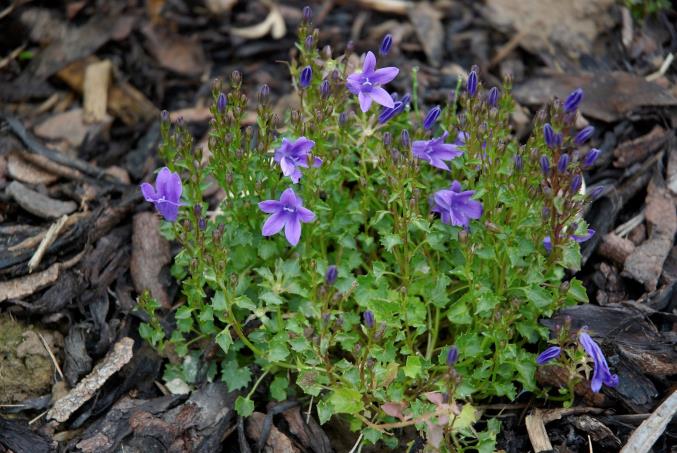 7. Centaurea montana / Bergkorenbloem
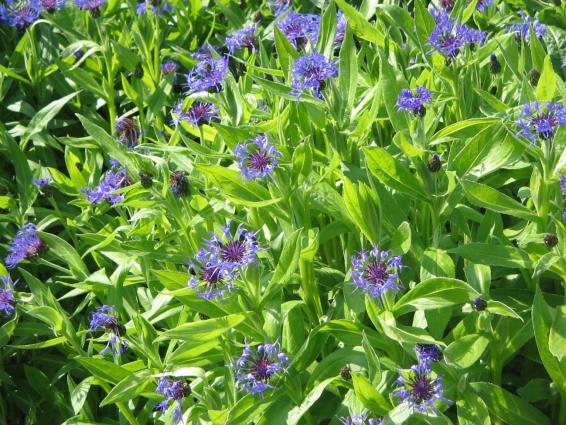 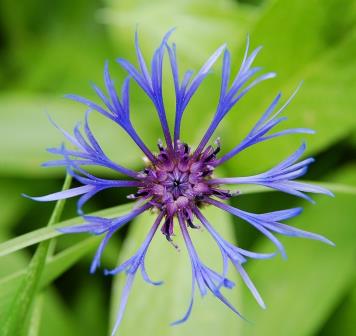 8. Coreopsis lanceolata ‘Babygold’/ meisjesogen
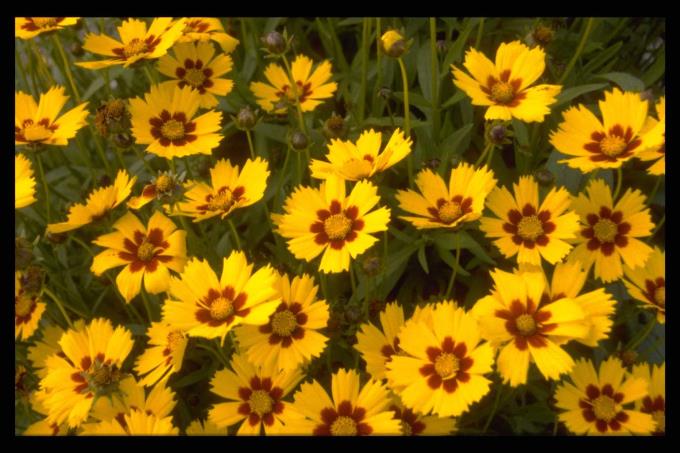 9. Delphinium Pacific Giant Hybriden/ Ridderspoor
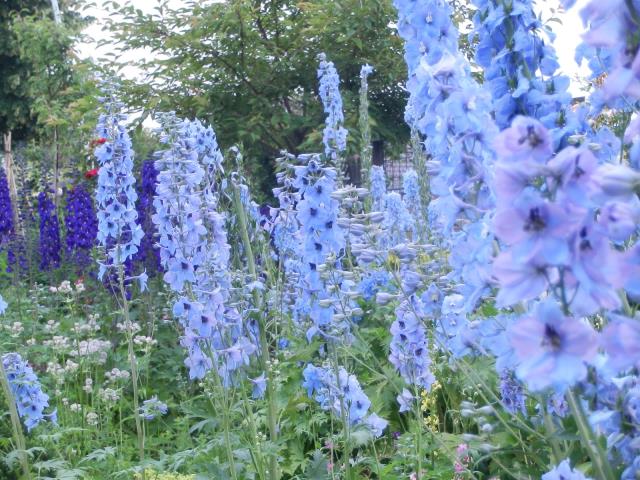 10. Dicentra spectabilis
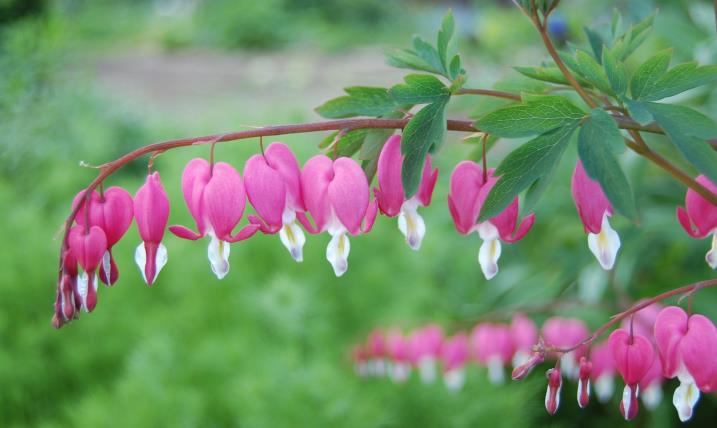 11. Echinacea purpurea ‘Magnus’/ Rode zonnehoed
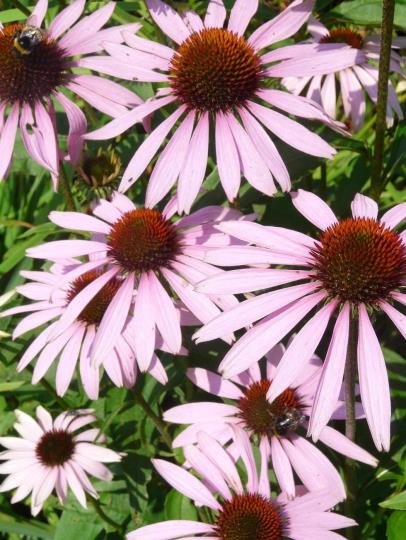 12. Eupatorium maculatum/ Koninginnekruid, Leverkruid
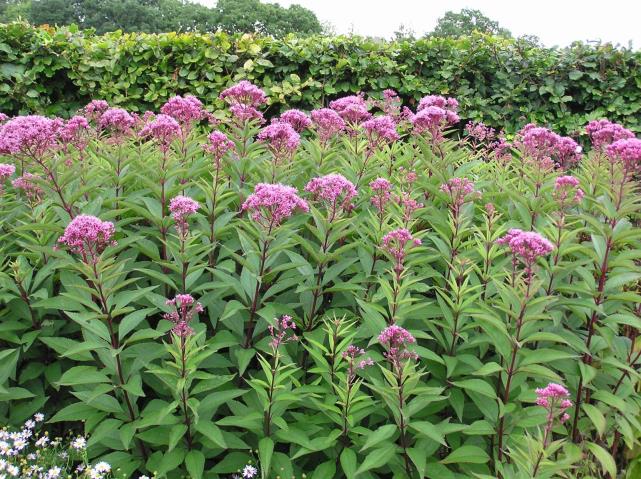 13. Euphorbia cyparissias/ Wolfsmelk
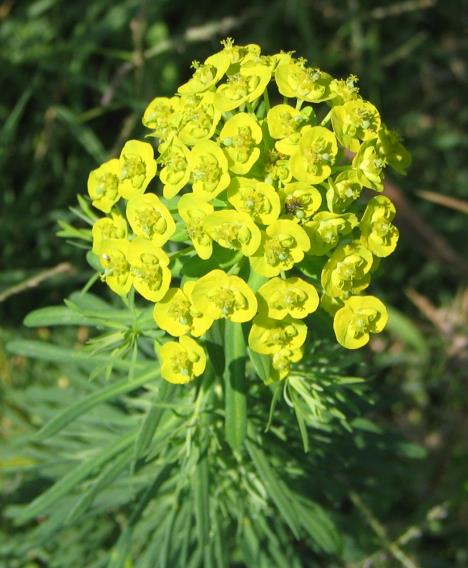 14. Geranium sanguineum/ Bloedrode ooievaarsbek
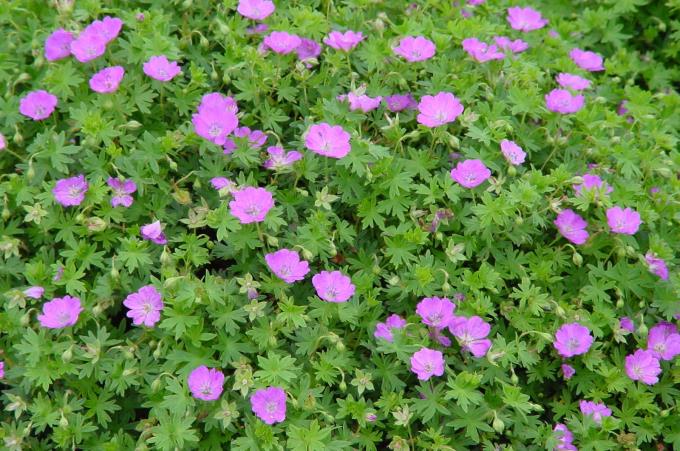 15. Gypsophila paniculata ‘Bristol Fairy’/ Gipskruid
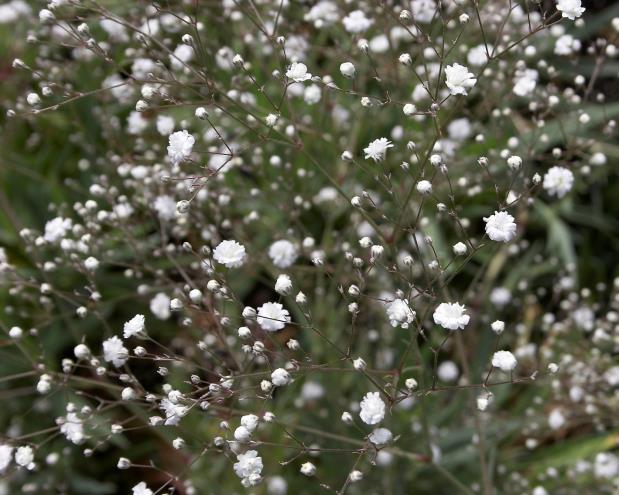 16. Helianthemum ‘Golden Queen’/ Zonneroosje
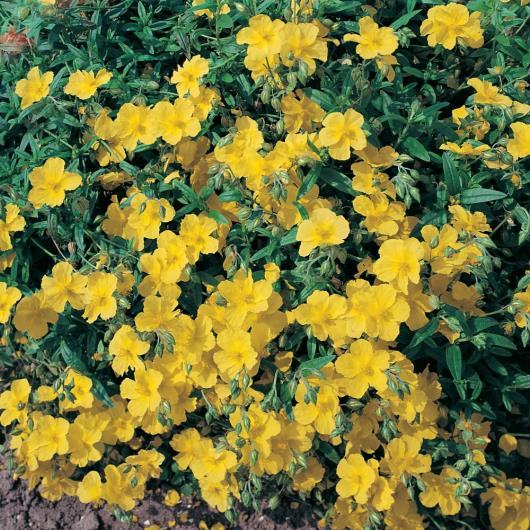 17. Hosta sieboldiana ‘Elegans’/ Hosta, hartlelie
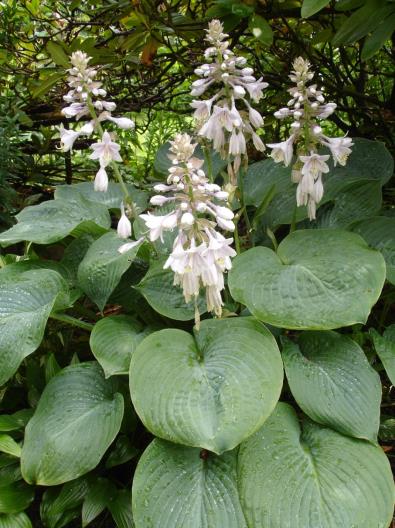 18. Lavandula angustifolia ‘hidcote’/ Lavendel
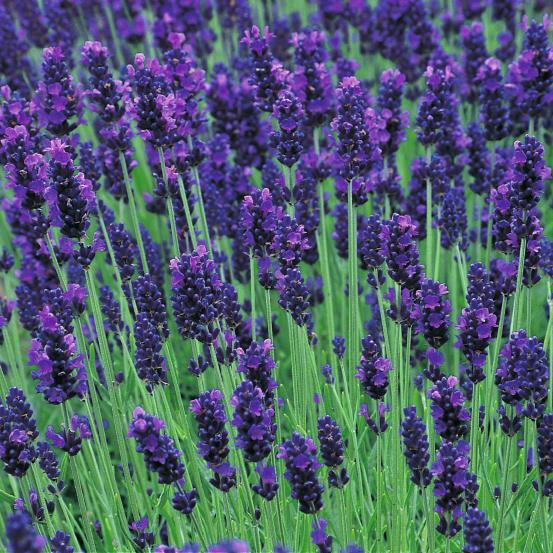 19. Lavatera ‘Rosea’/ Struikmalva
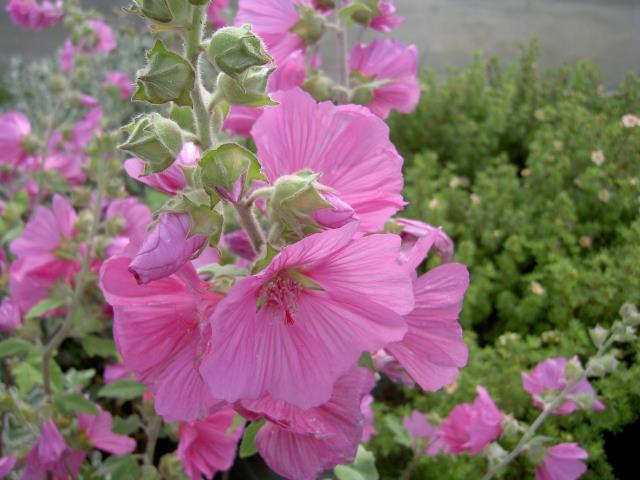 20. Liatris spicata/ Prachtkaars
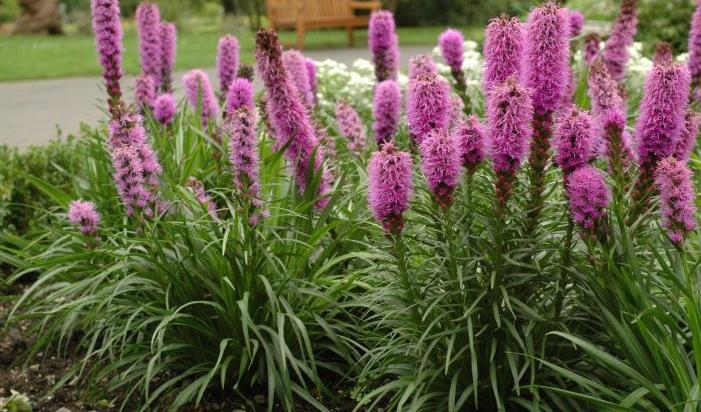 21. Lupinus ‘My Castle’/ Lupine
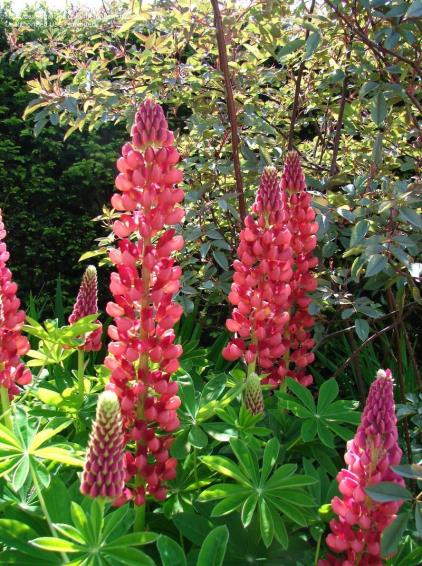 22. Nepeta x faassenii ‘Six Hills Giant’/ Kattekruid
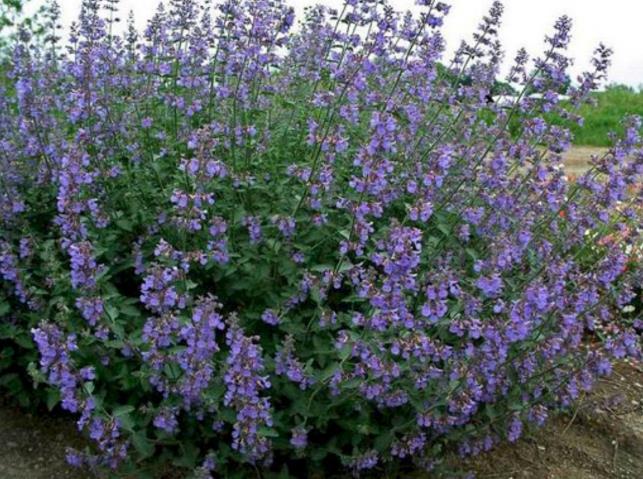 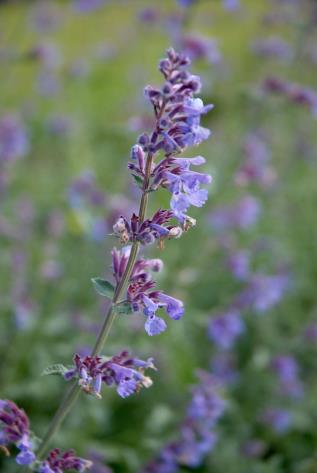 23. Phlox paniculata groep/ Vlambloem
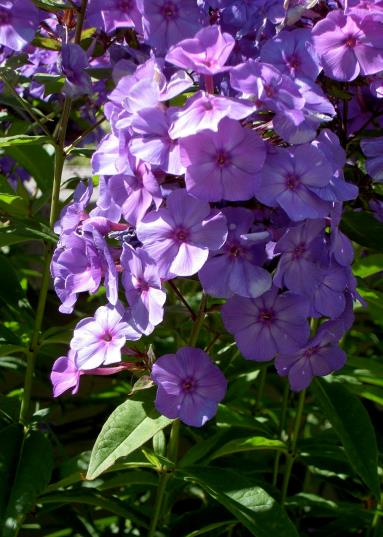 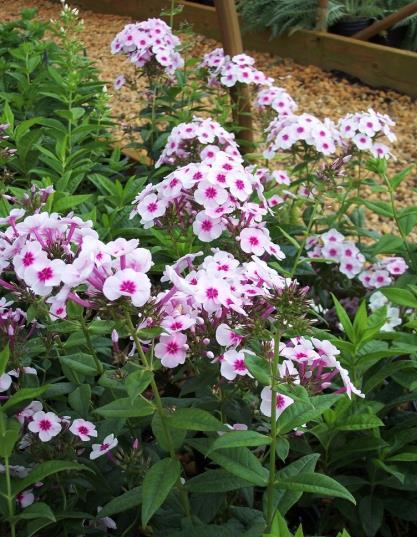 24. Sempervivum tectorum/ Huislook
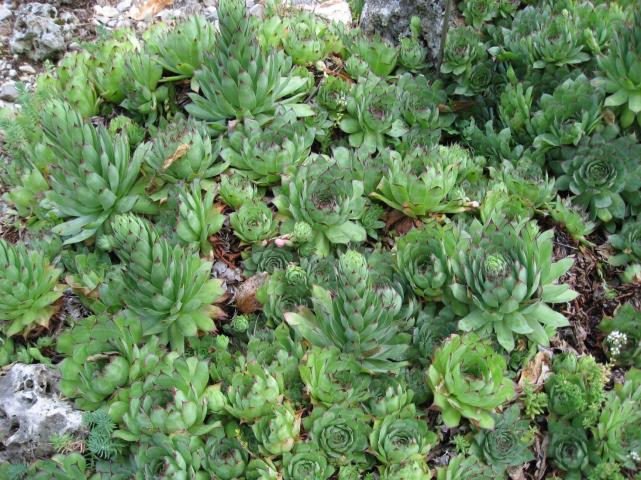 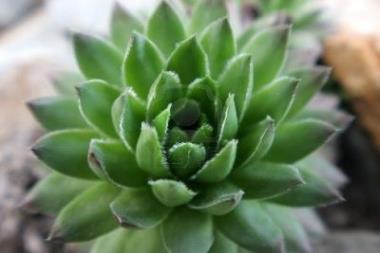 25. Vinca major/ Grote maagdenpalm
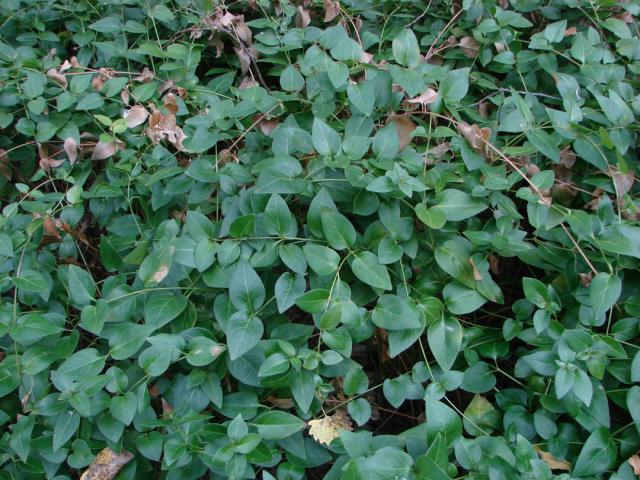 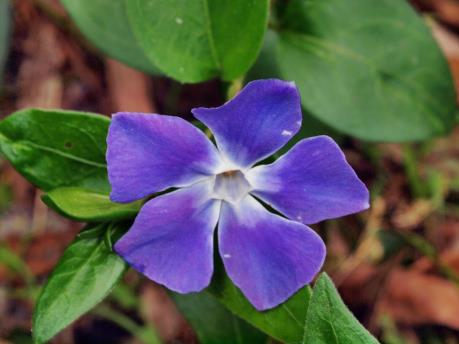 26. Vinca minor/ Kleine maagdenpalm
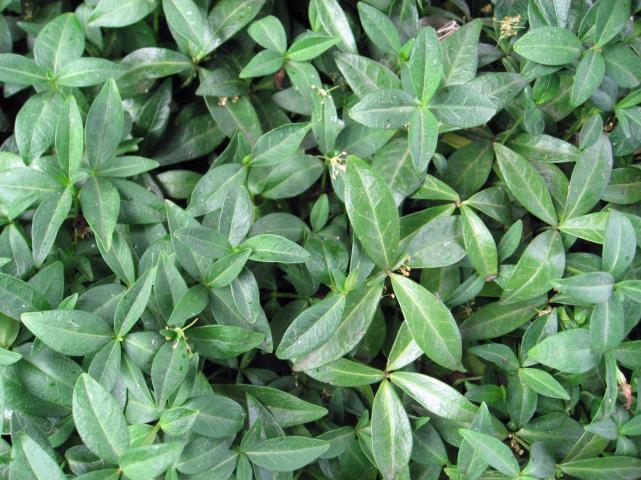 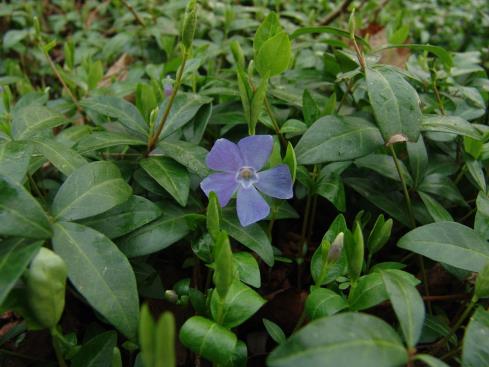